“Highlights of sports”
8 form
It's too rainy for rugby,
Too foggy for football.
It's too icy for hockey,
There'll be no games at all?
Not so. Come hail and tempest,
The master of cunning
Will, with a sly smile, suggest
Some cross country running.
A sound mind in a sound body.  
Talent wins games, but teamwork 
and intelligence wins championship. 
            In sports and journeys men are known. 
All for one and one for all.
Талант добывает победу в игре, но чемпионство
 добывают команда и интеллект.
Один за всех и все за одного.
Люди познаются в спорте и в путешествиях.
В здоровом теле здоровый дух.
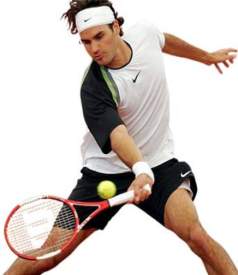 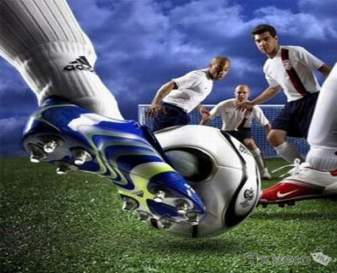 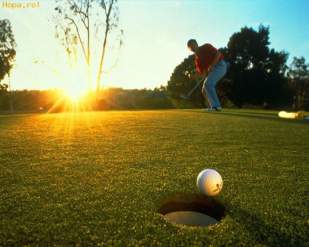 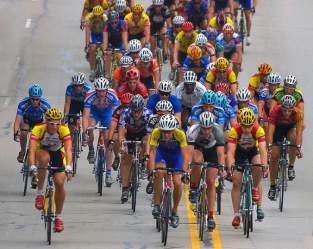 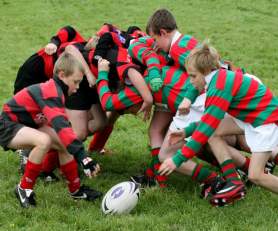 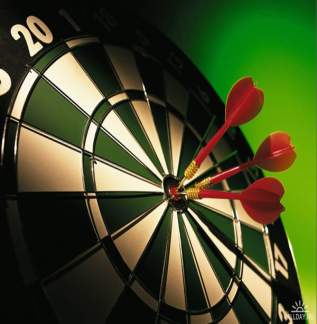 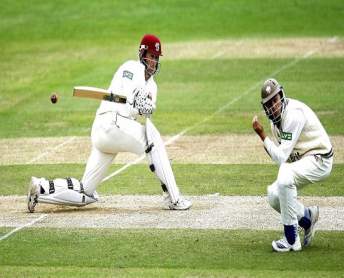 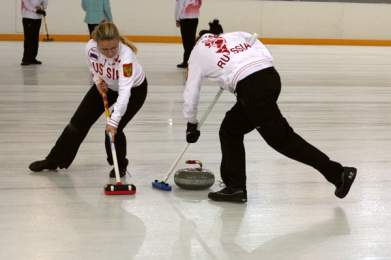 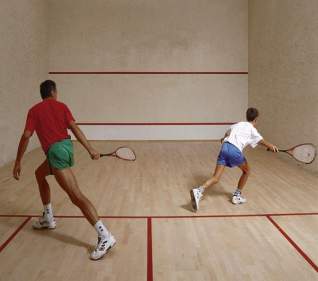 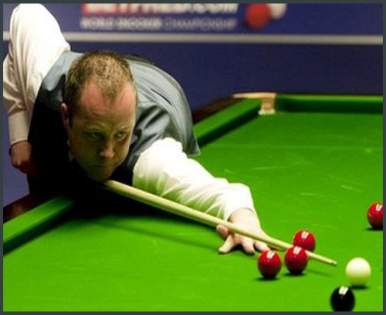 Name 5 games where you can hit the ball 
(with various kinds of equipment).
Name 4 games where you can pass the ball.
Name 3 games where you catch the ball.
Name 2 games where you can kick the ball.
Name 1 game where you can hit the ball with your head.
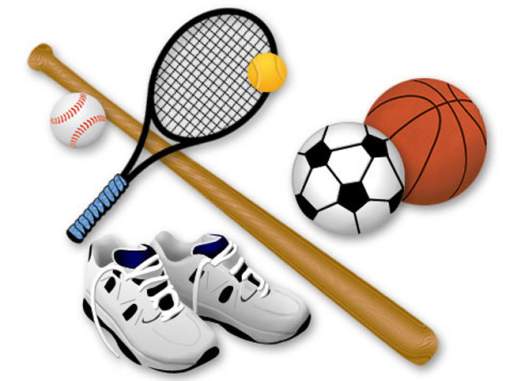 Do the crossword!
… stays in the goal.
 … trains the team.
 … attacks the goal and scores.
 … protects the goal.
 … controls a football match.
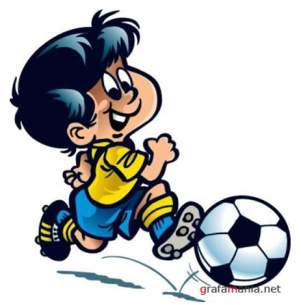 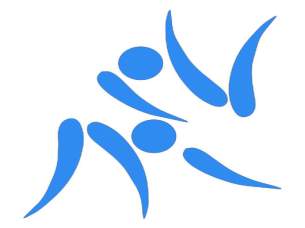 Tell us the kind of sport 
these sportsmen  are good at.
Elena Berezhnaya, Anton Sikharulidze, Evgeni Plyushchenko 
 Vyacheslav Fetisov, Alexandr Ovechkin, Evgeni Malkin
 Gaidarbek Gaidarbekov, Nikolai Valuev
 Maria Sharapova
 Arsen Glstyan
 Alia Mustaphina, Alina Kabaeva
 Elena Isinbaeva
 Ekaterina Gamova
 Sergei Ignashevich, Alexandr Kerzhanov, Alexei Berezutski
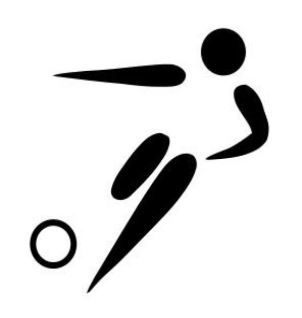 Sports builds character
It teaches you about life
Sport makes men out of boys
Sport helps people to become good friends
Sport helps to meet people
It teaches you to win and to lose
It teaches you to be disciplined
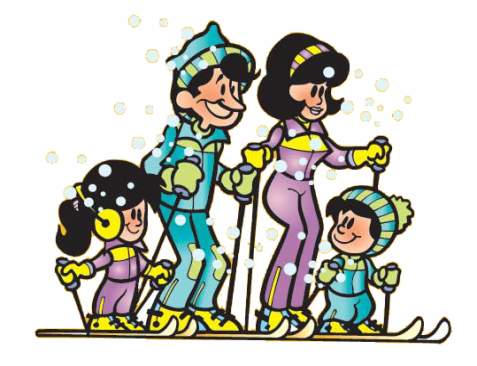 Homework.
Projects on topic “SPORT”
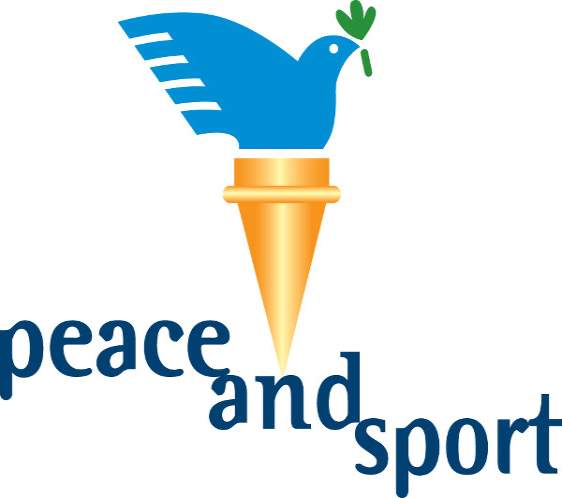